Bem-vindos!
Escape RoomLiberdade, Já!50 anos do 25 de Abril
Liberdade, Já!50 anos do 25 de Abril
- A atividade decorre no espaço da biblioteca;
- A exposição de jornais não faz parte da atividade;
- Respeitem os livros e os outros utilizadores; 
- Devem ler bem as instruções;
- Sejam secretos, não revelem as pistas;
- Trabalhem em equipa;
- Não podem utilizar telemóveis (não existiam).
Liberdade, Já!50 anos do 25 de Abril
Acesso ao jogo: www.aeje.pt > Bibliotecas Escolares do AEJE
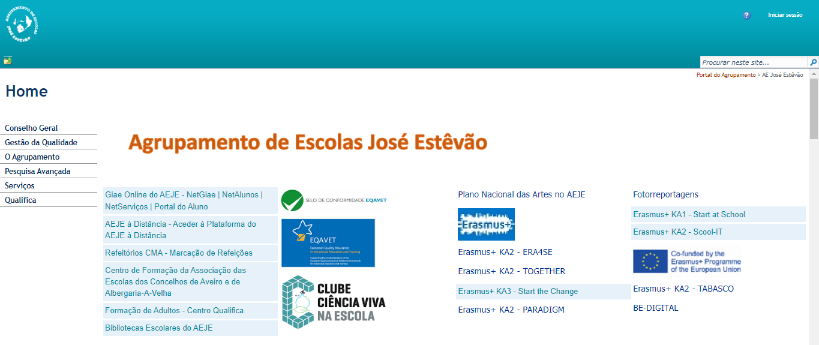 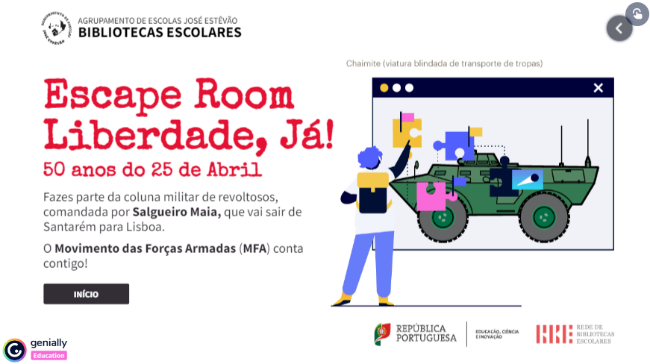 1
3
2
Escape RoomLiberdade, Já!50 anos do 25 de Abril
0 min.
30 min.
15 min.
TERMINOUO TEMPO!
Liberdade, Já!50 anos do 25 de Abril
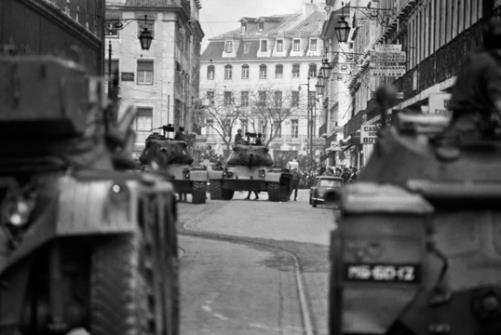 III - Carros 
de Combate
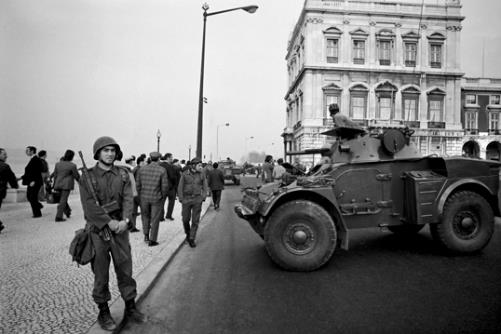 MF – Rendição 
Marcelo
Caetano
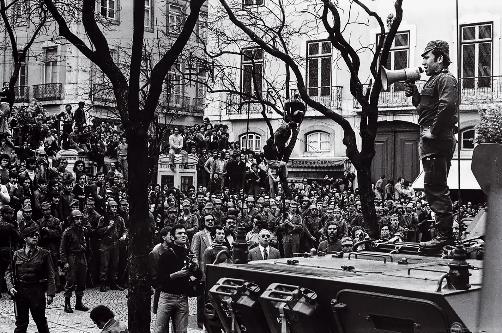 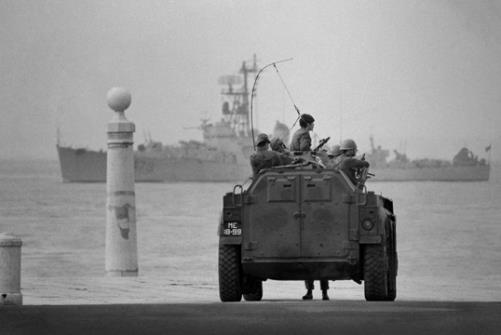 I – Tomar
Terreiro 
do Paço
II – Fragata
no Tejo